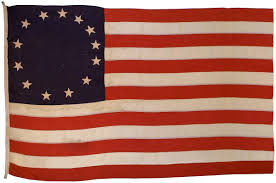 The American Revolution
1775 - 1781
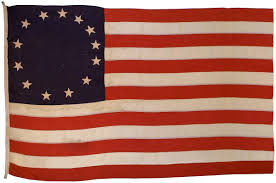 Pre-Revolutionary America
13 Colonies – Claimed by Great Britain & King George III

Spain controlled most of North America West of Mississippi River
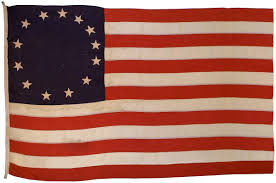 American before the War
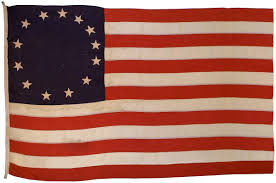 Mo’ Money…
England starts to tax the colonies

Colonists felt their rights were being violated, because the English Bill of Rights said only Parliament can levy taxes

The colonists had no representatives in Parliament

The colonists felt their natural rights had been violated
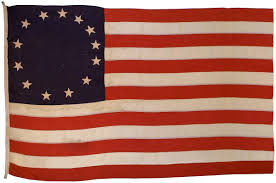 Mo’ Problems
Great Britain also controls Jamaica & most trade in the region
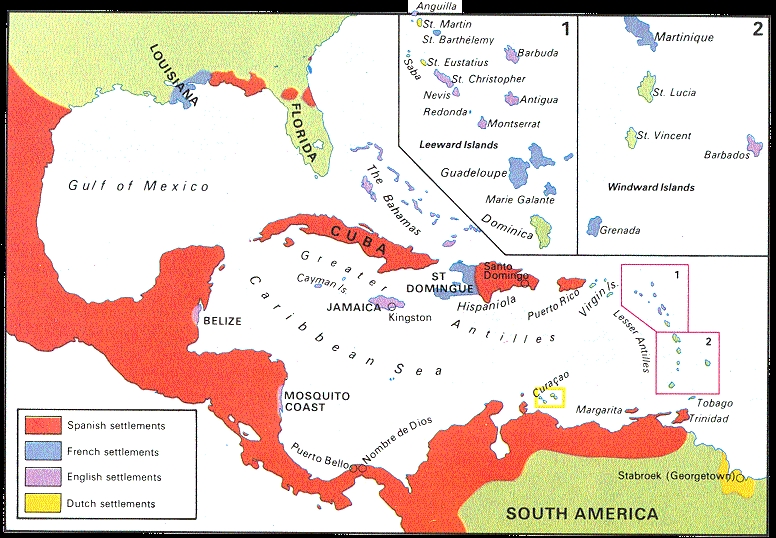 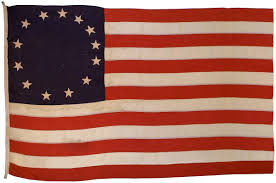 Golden Triangle
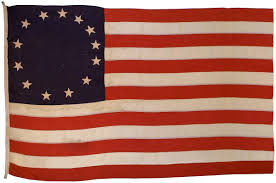 Declaration of War / Independence
On July 4, 1776, the Second Continental Congress approved the Declaration of Independence written by Thomas Jefferson

Declared men had Unalienable Rights of life, liberty, and the pursuit of happiness – Based on John Locke

The document claimed Great Britain had violated the people’s rights
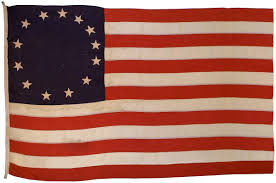 Impact of American Revolution: Constitution & Bill of Rights
The Constitution is a document detailing how the U.S. Government works

The American colonists also wanted to be sure that there were written guarantees defining the limits of the government and the rights of the individual

The Bill of Rights (First 10 Amendments) was adopted to amend the Constitution & protect individual rights of citizens – Influenced by English Bill of Rights & Magna Carta
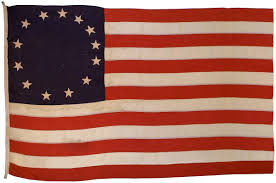 Impact of the American Revolution: Aftermath
American Revolution is the first revolution that says people have rights

Fought over rights of men, taxes, and representation

Revolutions in France, Latin America, and South America followed

US Constitution becomes the inspiration for new governments around the world

America & Spain claim New Orleans and Northwestern Florida in 1783